おかねをくふうしてしはらおう（おつり）
ねだんともっているお金を見て、
ちょうどのきんがくをそろえることができたら、
ちょうどのきんがくをだそう。

ちょうどのきんがくができなければ、
ねだんよりもおおくおかねをだせるようにれんしゅうしましょう。
２４１円
ねだん
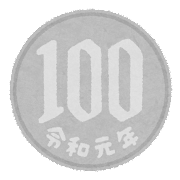 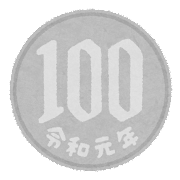 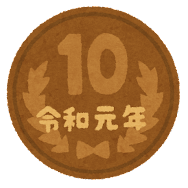 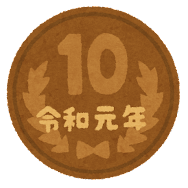 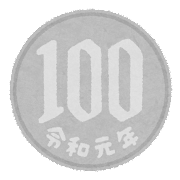 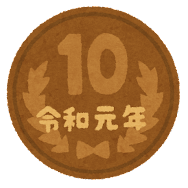 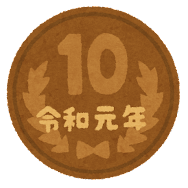 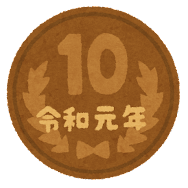 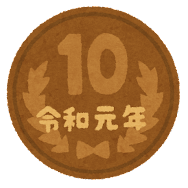 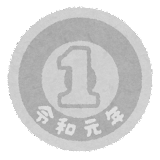 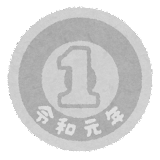 ぴったりの
きんがくが
だせるかな
ヒント１
５７６円
ねだん
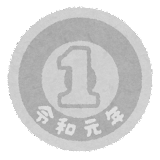 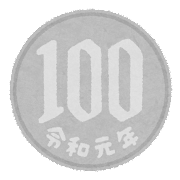 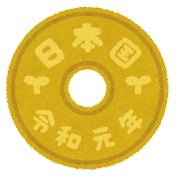 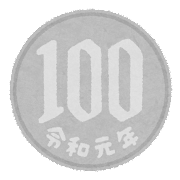 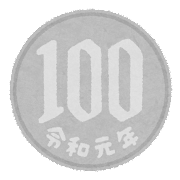 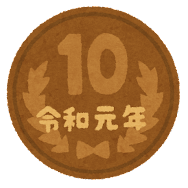 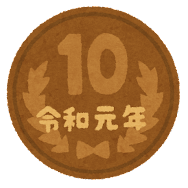 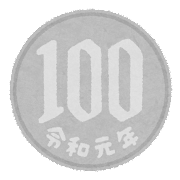 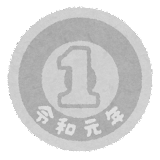 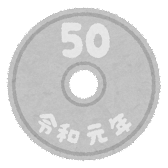 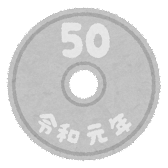 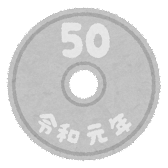 ５０円玉２まいで
いくらになる？
ヒント１
８２７円
ねだん
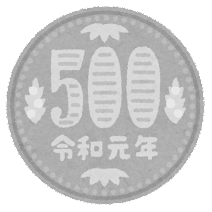 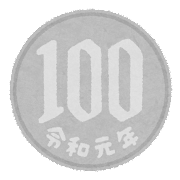 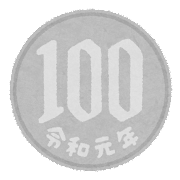 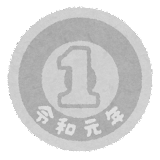 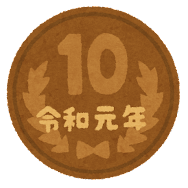 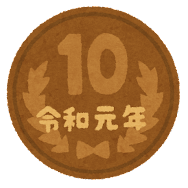 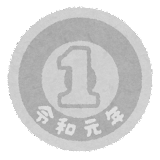 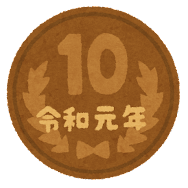 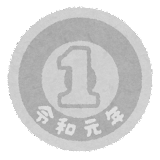 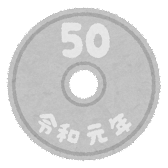 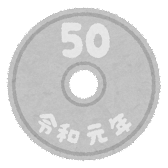 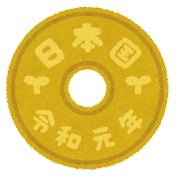 ７円分をつくります
５０円玉２まいで
いくらになるかな
ヒント２
ヒント１
７３６円
ねだん
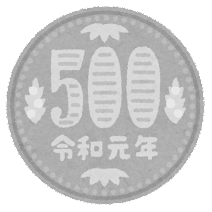 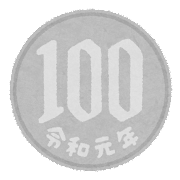 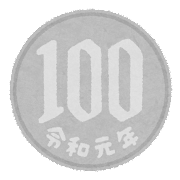 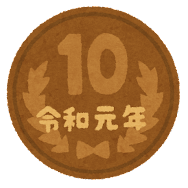 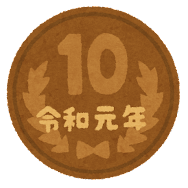 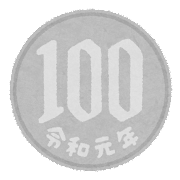 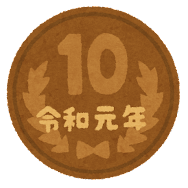 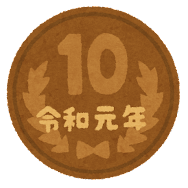 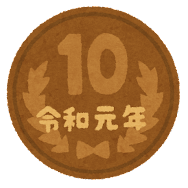 ３６円よりも
大きくしないと
しはらえないね
ヒント１
８５６円
ねだん
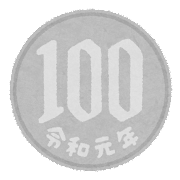 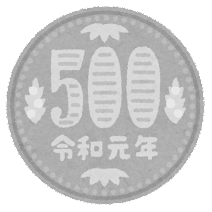 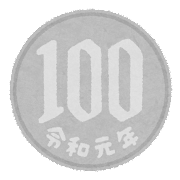 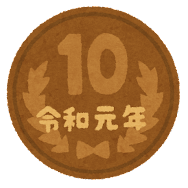 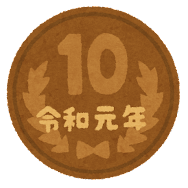 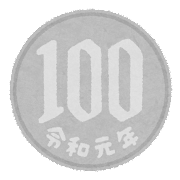 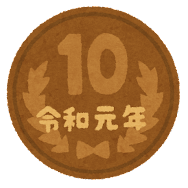 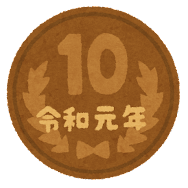 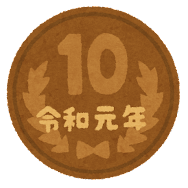 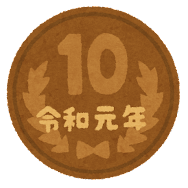 ５６円よりも
大きくしないと
しはらえないね
ヒント１
７３４円
ねだん
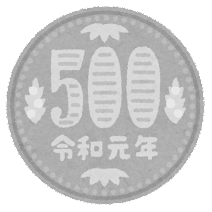 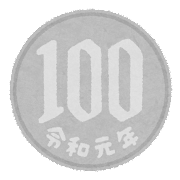 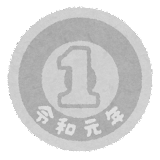 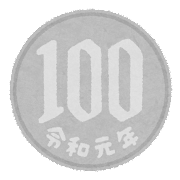 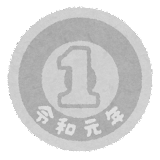 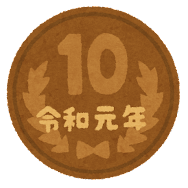 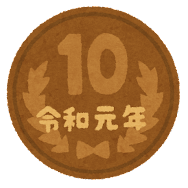 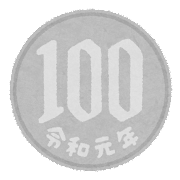 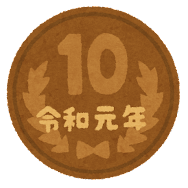 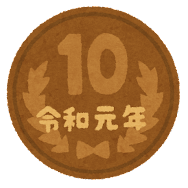 ３４円分は
つくれるかな
ヒント１
６３６円
ねだん
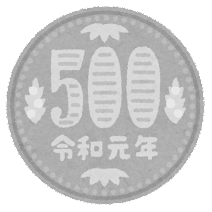 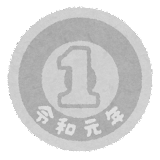 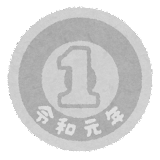 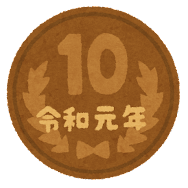 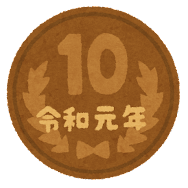 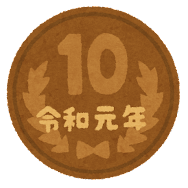 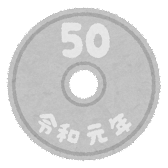 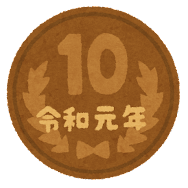 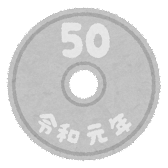 ３６円分は
つくれるかな
５円玉２まいで
いくらになるかな
ヒント２
ヒント１
８２９円
ねだん
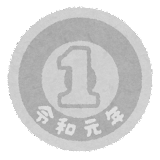 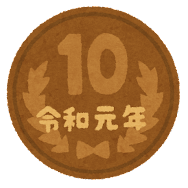 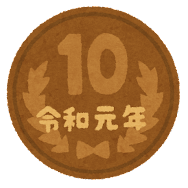 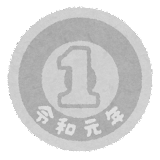 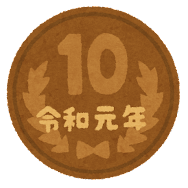 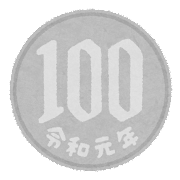 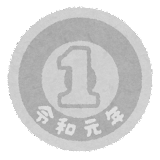 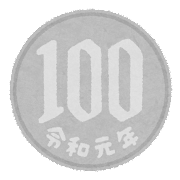 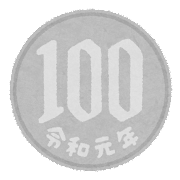 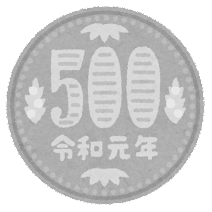 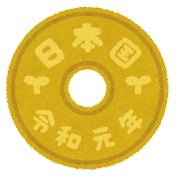 29円よりも大きい
きんがくをつくろう
一の位の９円は
はらえますか？
ヒント２
ヒント１
７１９円
ねだん
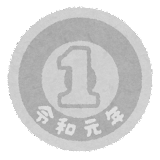 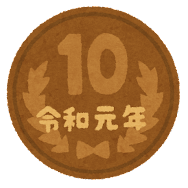 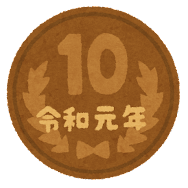 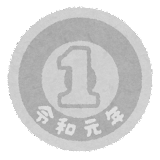 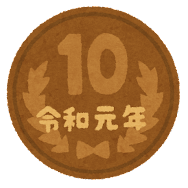 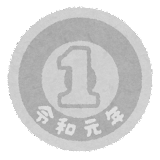 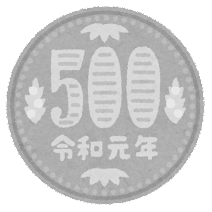 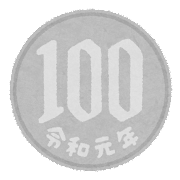 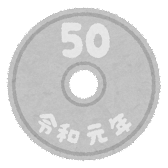 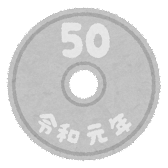 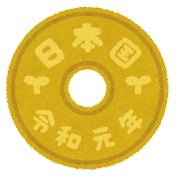 １9円よりも大きい
きんがくをつくろう
一の位の９円は
はらえますか？
ヒント２
ヒント１
５３３円
ねだん
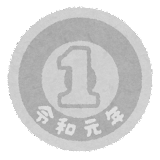 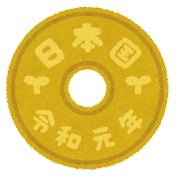 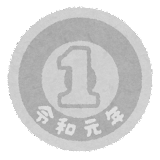 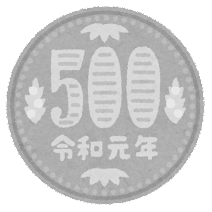 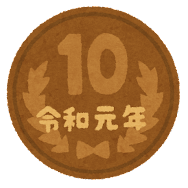 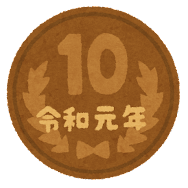 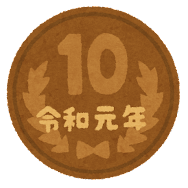 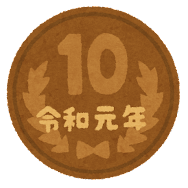 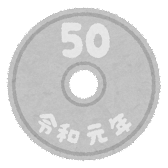 いろいろなだしかたがあるね
５００円玉
をつかわないと
しはらえないね
ヒント２
ヒント１
８２７円
ねだん
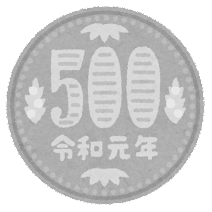 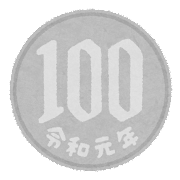 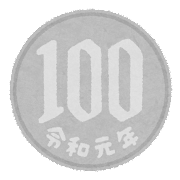 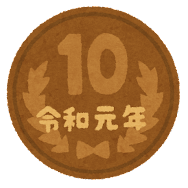 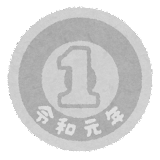 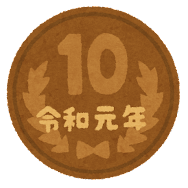 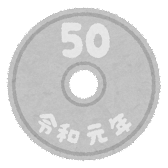 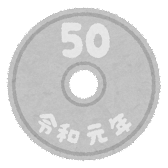 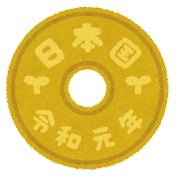 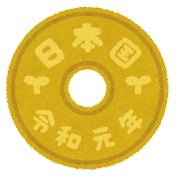 ２７円分は
つくれるかな
５０円玉２まいで
いくらになるかな
ヒント２
ヒント１
４８６円
ねだん
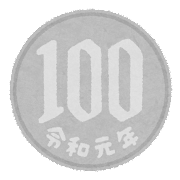 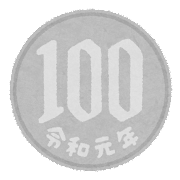 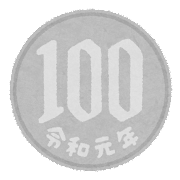 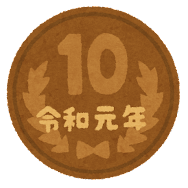 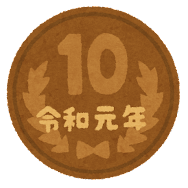 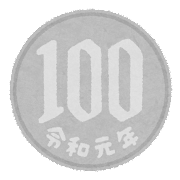 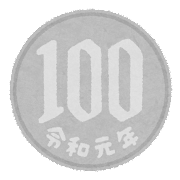 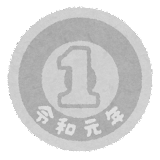 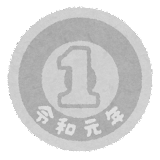 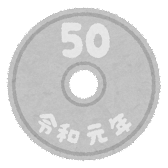 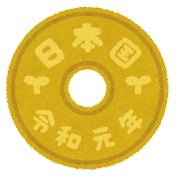 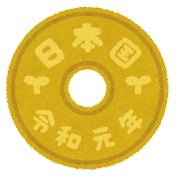 十のくらいまでで
たりないときはどの位で
おおきくすればよいだろうか
８６円分は
つくれるかな
ヒント２
ヒント１
８７９円
ねだん
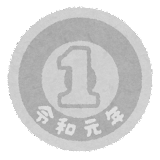 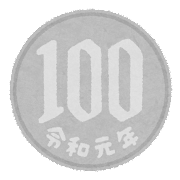 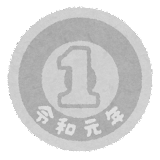 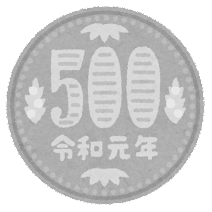 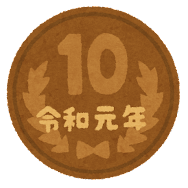 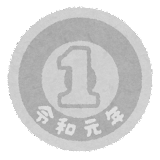 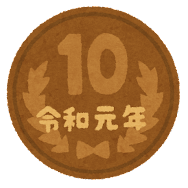 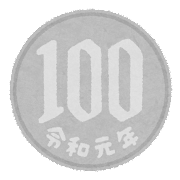 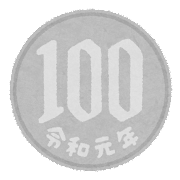 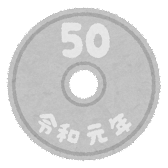 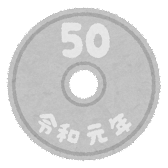 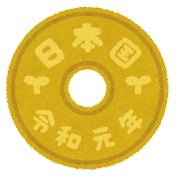 ５０円玉２まいで
いくらになるかな
７９円分は
つくれるだろうか
ヒント２
ヒント１